עם איזה ראש?
עם איזה ראש אני מגיע לראש השנה השנה?
באיזה ראש הייתי רוצה להגיע?
מה אני צריך כדי להגיע מהראש שאני נמצא בו לראש שאני רוצה להיות?
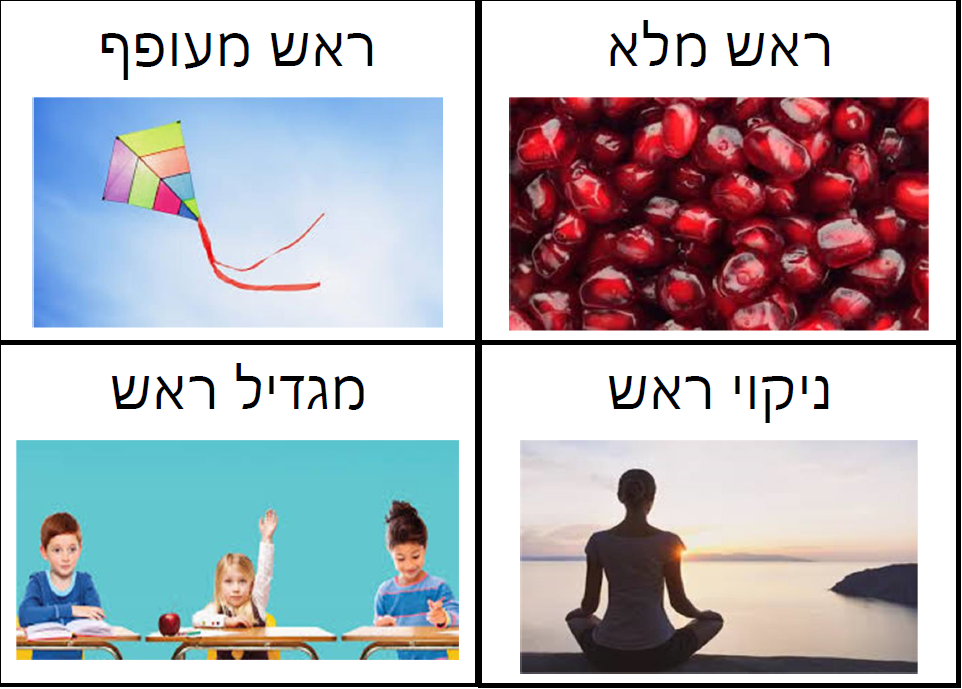 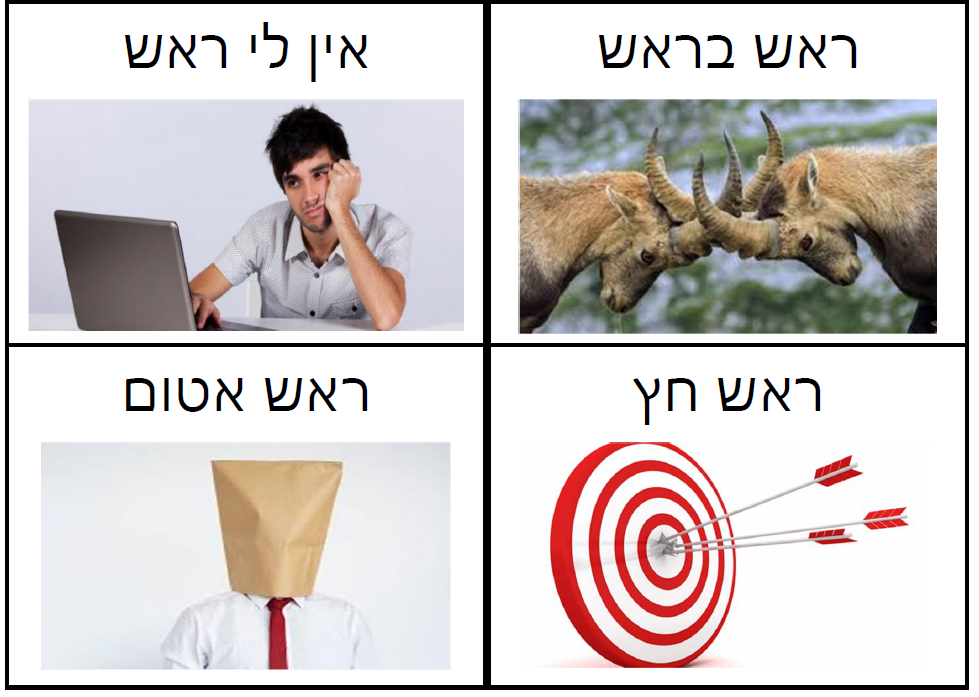 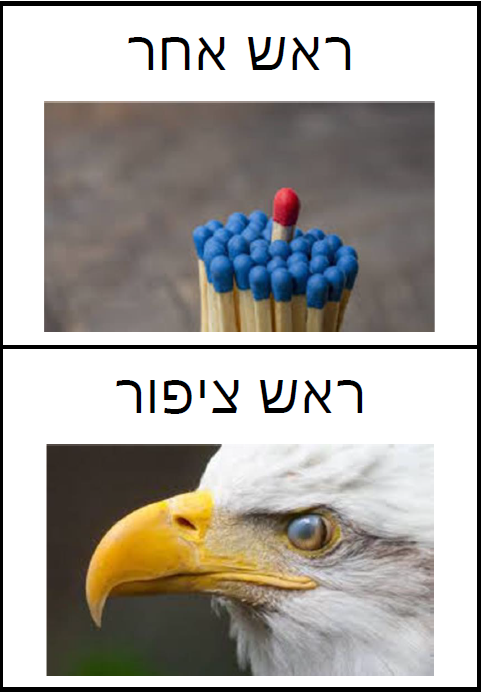 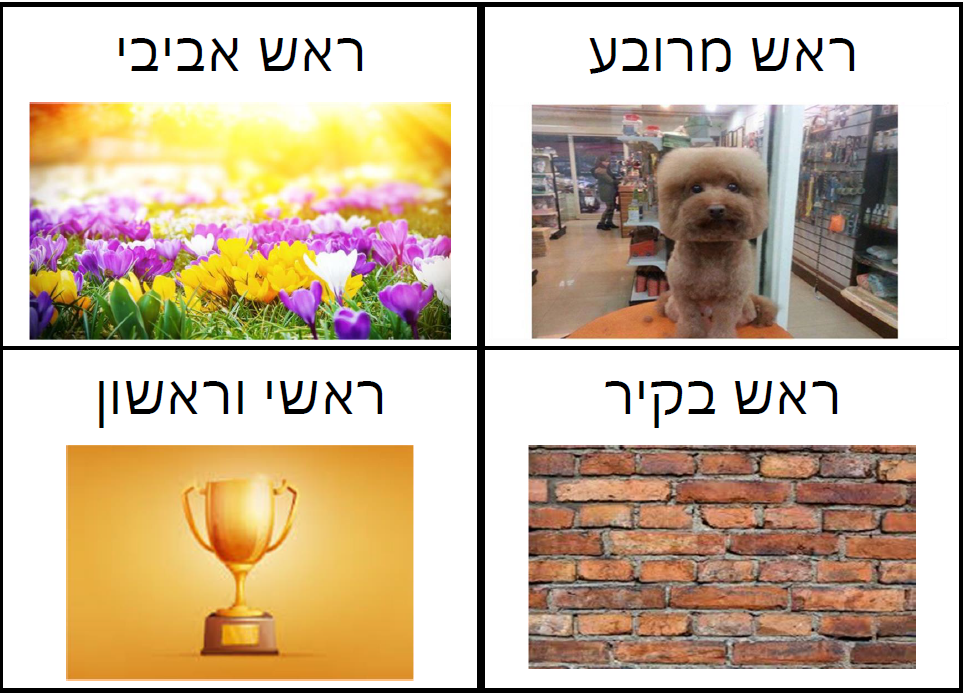 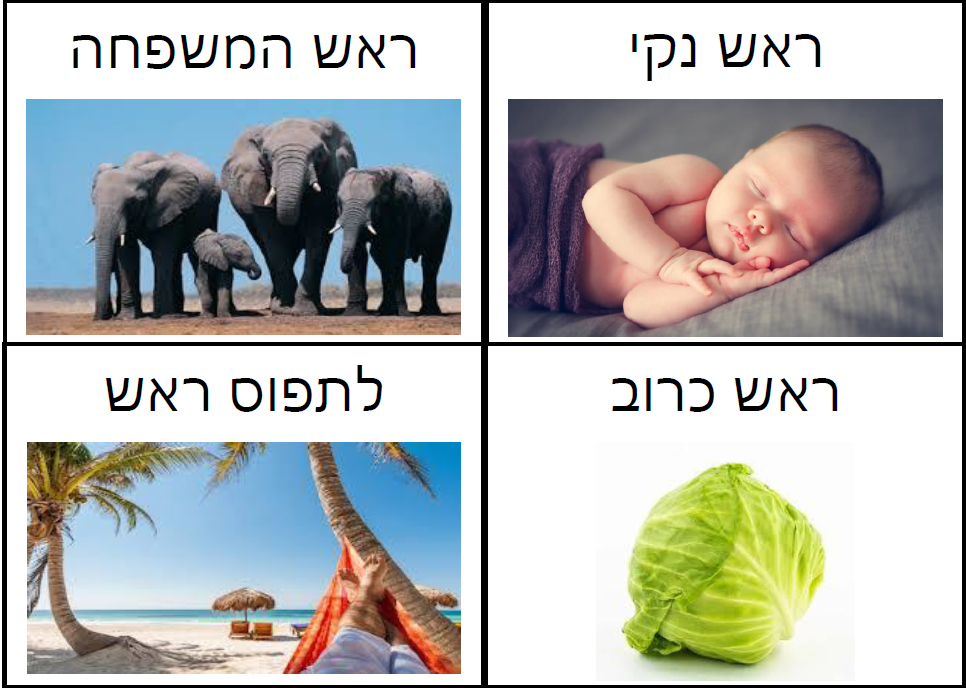 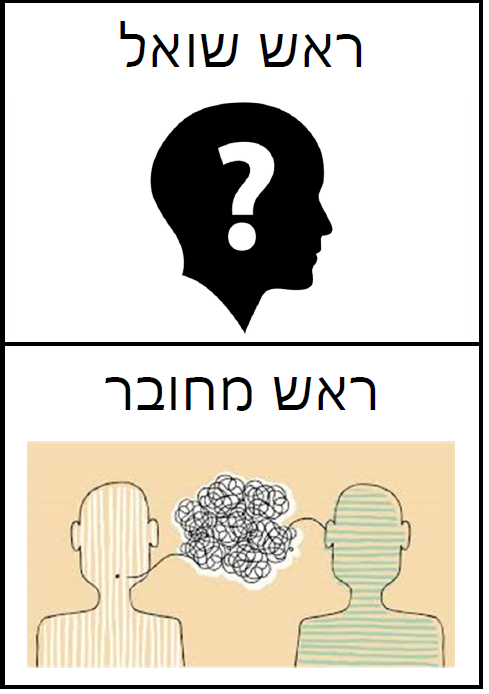